Why leaders need to build businesses that ‘fail safely’
Organisational psychologist and H&S expert 
Dr Todd Conklin talks to Forum leaders
May 2017
How to use this power-point
We’ve turned Dr Conklin’s talk into a workshop tool. Use it to support conversations with your people & directors.
Watch one chapter, pause and discuss the questions, then move to the next chapter. 
Thanks to Dennis Barnes, CEO Contact Energy, for supporting Dr Conklin’s visit to NZ.
Chapter 1
We need to change our definition of safety
‘Safety is not the absence of accidents. Safety is the presence of defences.’ - Dr Todd Conklin
Chapter 1 - Background

Volvo has a goal of creating a fatality-free car by 2020.
But since 2007, there have been no recorded deaths in car-wrecks involving Volvos. 
So, does Volvo already make a fatality free car? And if so, how did it achieve that impressive goal?
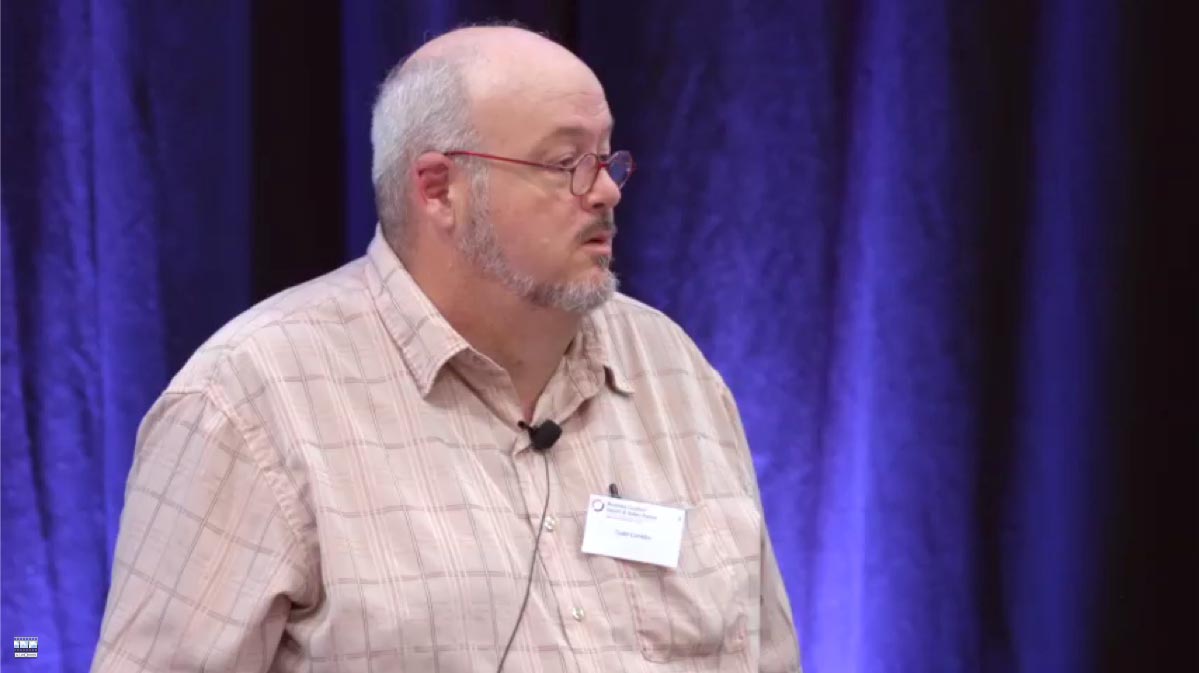 Watch the YouTube video for Chapter 1
https://youtu.be/L2Dp5HIk2Ss
Chapter 1 - Pause and discuss:
How well do we manage our organisation’s ability to fail safely?
Chapter 2
We need safe systems, not just safe workers
‘If you need 100% accuracy get a machine. It’s not possible from humans.’ - Dr Todd Conklin
Chapter 2 - Background
Before watching this chapter, view this short video at www.youtube.com/watch?v=G63Op086LXo
It shows ‘Kenny the alligator wrestler’ performing a stunt he’s done safely many, many times before. Until one day he makes a mistake …
Note, this video is not graphic. But it does include images of Kenny being bitten by the alligator.
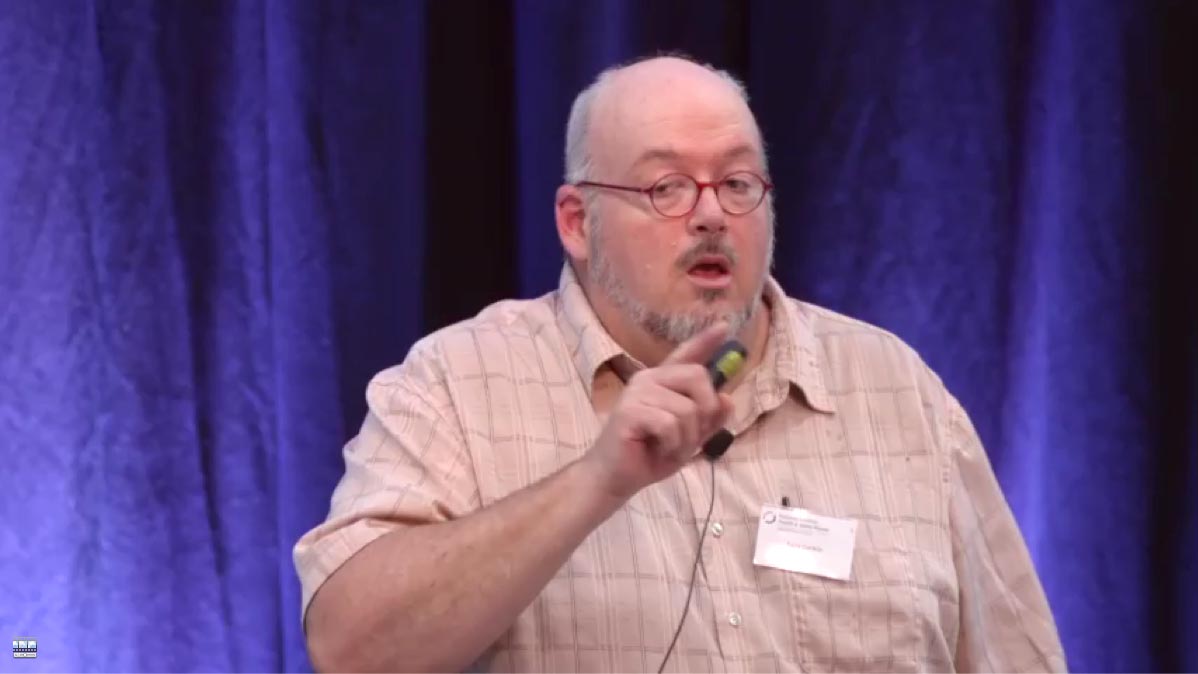 Watch the YouTube video for Chapter 2
https://youtu.be/lWPJzGtmiOQ
Chapter 2 - Pause and discuss:
How many operators do we have whose only defence against injury is that they’ll do the job right every time?
Chapter 3
How to be safe
’You want to be a company that fails often, softly & effectively. Cause that’s how you become the safest company in the world.’ – Dr Todd Conklin
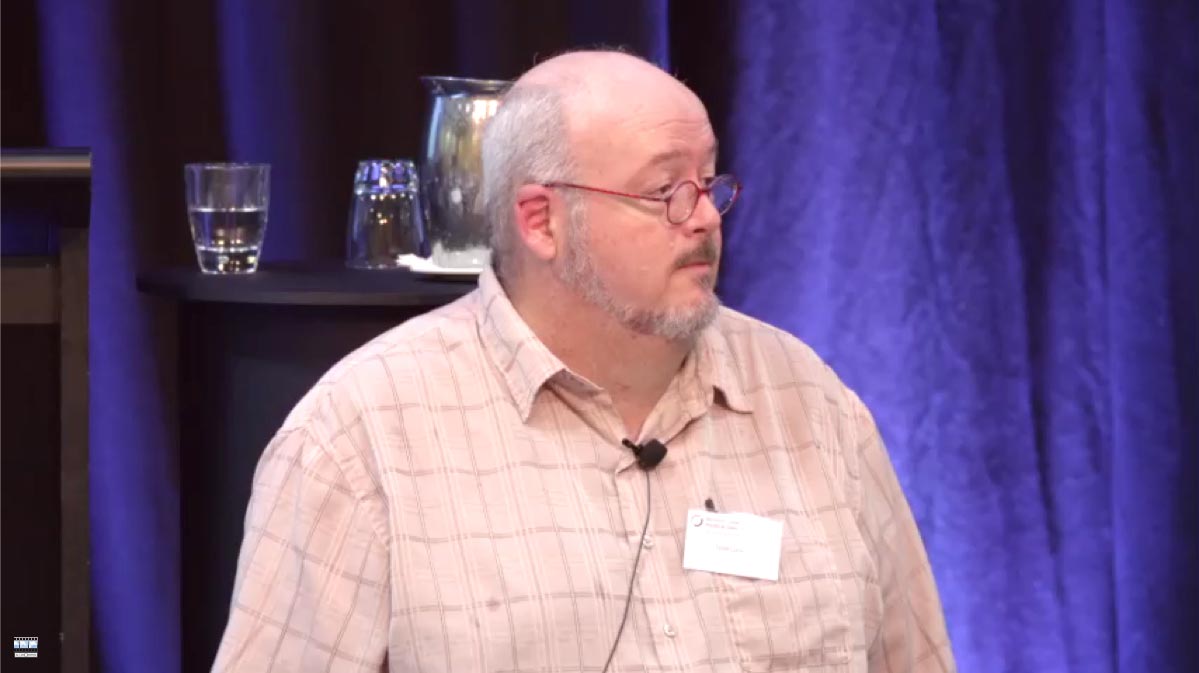 Watch the YouTube video for Chapter 3
https://youtu.be/qFDLmZXBaMs
Chapter 3 - Pause and discuss:
In our facility, what can kill people?When it happens, what stops people dying?Is that enough?
Final thoughts
‘When an incident happens, start your investigation by looking at the system. 
Then if you need to, look at the worker. 
But I promise you, when you look at the system your need to look at the worker almost always goes away.’ – Dr Todd Conklin
Want to know more?
For more ideas on managing risk & investing in H&S, view our CEO Safety Leadership model & Monitoring What Matters guide.
Or read more from Dr Conklin at: http://www.amazon.com/Todd-Conklin/e/B00TATZUOI
If you’d like to continue this conversation with other Forum CEOs drop the Forum a line at info@zeroharm.org.nz.